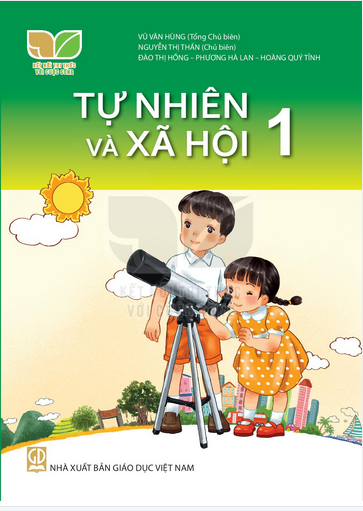 PHÒNG GD-ĐT AN BIÊN
TRƯỜNG TH TT THỨ BA 2
BÀI 17
CON VẬT QUANH EM
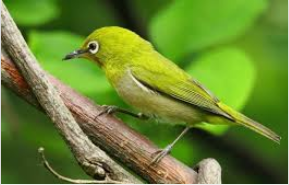 GV: NGUYỄN THỊ KIỀU TRANG
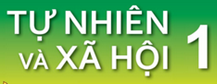 CHỦ ĐỀ 4
THỰC VẬT VÀ ĐỘNG VẬT
BÀI 17: Con vật quanh em (tiết 1)
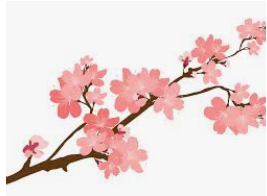 *Yêu cầu cần đạt:
-Nêu được tên và đặc điểm nổi bật của một số con vật xung quanh.
-Thấy được sự đa dạng của các con vật xung quanh và thêm yêu qúy các con vật.
Hoạt động 1: Khởi động.
CÙNG NHAU HÁT: MỘT CON VỊT
Hoạt động 2: Khám phá
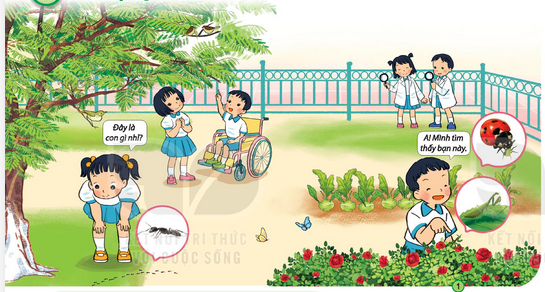 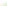 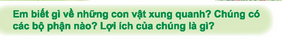 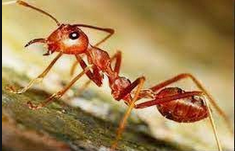 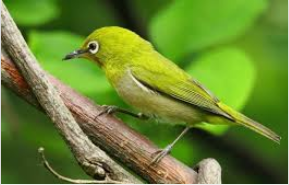 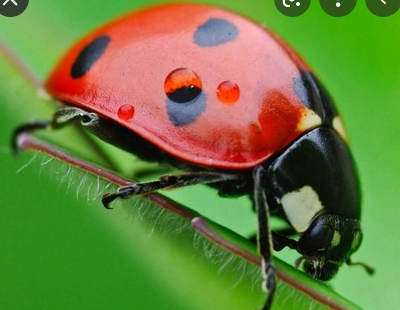 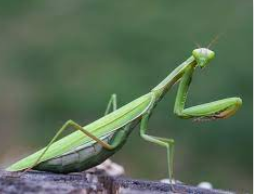 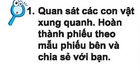 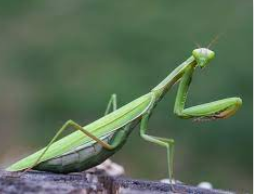 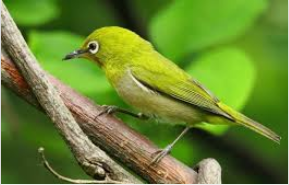 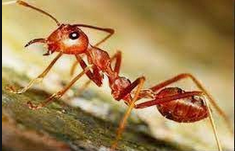 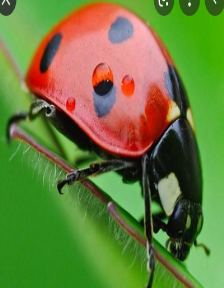 MẪU PHIẾU QUAN SÁT CON VẬT
Nhóm:
X
Nâu đỏ
X
Con kiến
Nhiều chân
Vàng đen
X
Con chim
X
Có cánh
X
Bọ dừa
Đen đỏ
X
Cánh cứng
Bọ ngựa
X
X
Xanh
Chân có gai
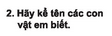 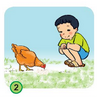 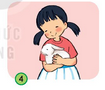 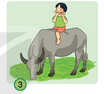 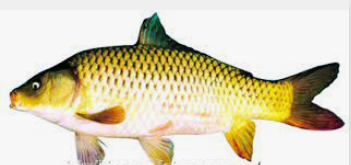 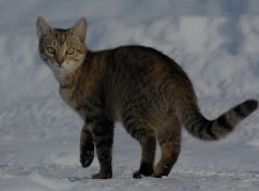 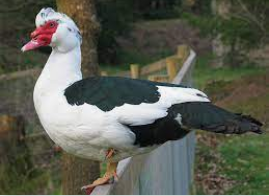 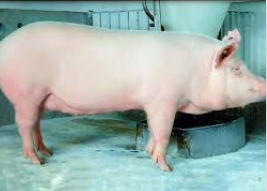 Hoạt động 3: Thực hành
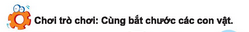 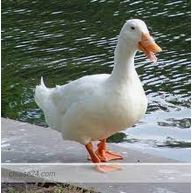 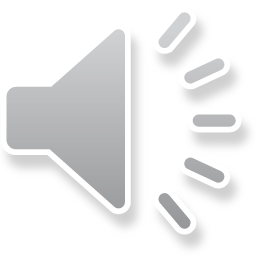 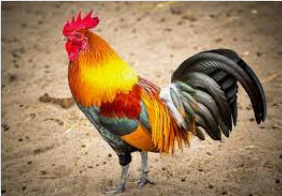 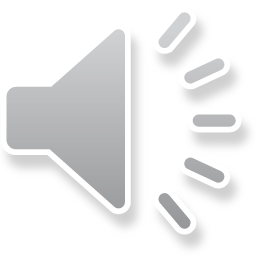 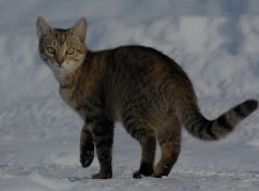 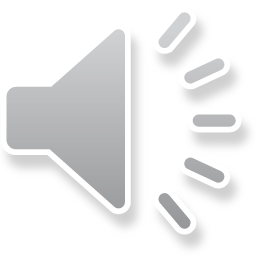 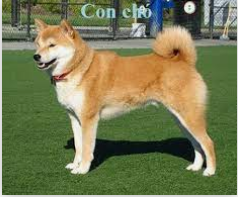 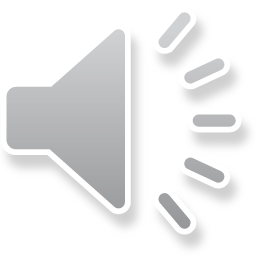 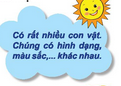 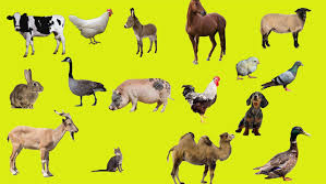 TIẾT HỌC ĐẾN ĐÂY ĐÃ KẾT THÚC
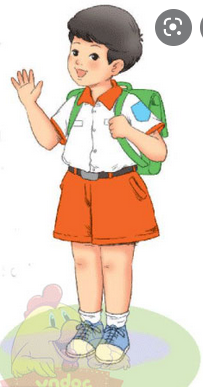 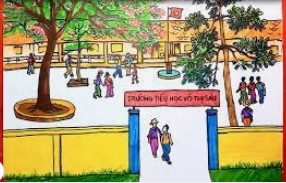 TRƯỜNG TIỂU HỌC TÂN VIÊN
CHÚC CÁC EM CHĂM NGOAN ,HỌC GIỎI